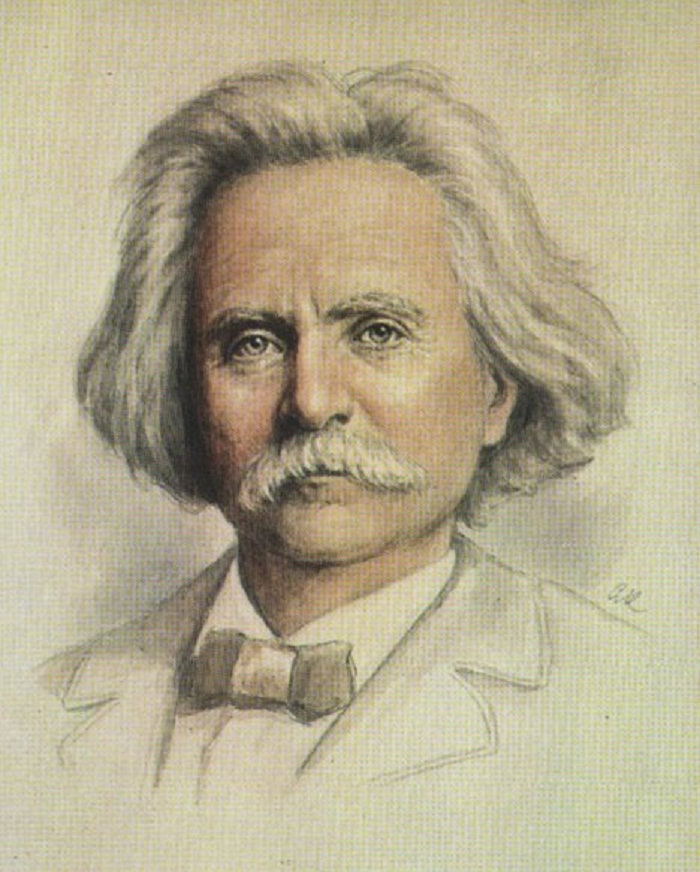 Эдварг Григ
(1843-1907г.г.)
Норвежский композитор
К.Г. Паустовский 
«Корзина с еловыми шишками»
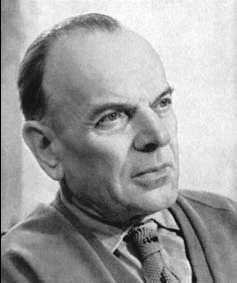 Паустовский Константин Георгиевич(1892-1968г.г.)
К.Г. Паустовский был военным корреспондентом и много путешествовал
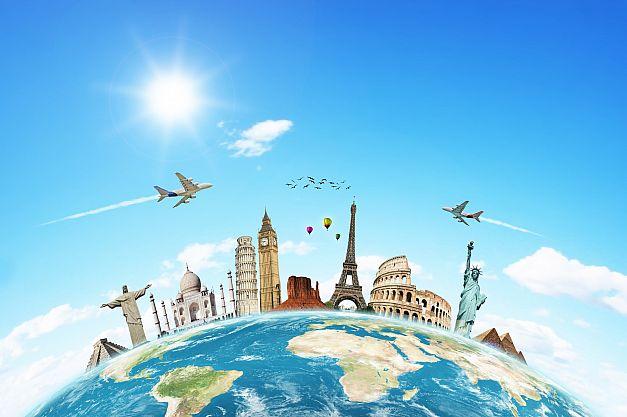 Белые ночи
Город Берген 
Ботфорты –
Портьеры –
Дровосек –
Аккорды –
Парча, шелк, бархат, фетр –
Шпага – 
Шпоры –
– ночи на севере, когда сумерки не переходят  
в темноту.
– город в Норвегии.
сапоги с длинными голенищами.
шторы.
лесоруб, тот, кто занимается рубкой леса.
одновременное звучание нескольких звуков.
виды тканей.
колющее оружие с прямым длинным клинком.
металлическая дужка с колесиком на конце, прикрепляемая к сапогу всадника и служащая для понукания коня.
Музыкальный домик Э. Грига